হিসাববিজ্ঞান ক্লাসে সকলকে স্বাগতম
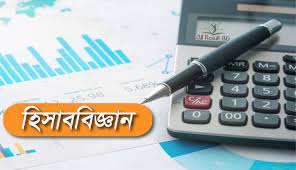 একটি ভিডিও দেখি...
আলোচ্য বিষয়ঃ
বাট্টা ও এর প্রকারভেদ
উপস্থাপনায়ঃ
মোঃ কামরুল হাসান     
প্রভাষক(হিসাববজ্ঞান) 
চুয়াডাঙ্গা সরকারি কলেজ, চুয়াডাঙ্গা
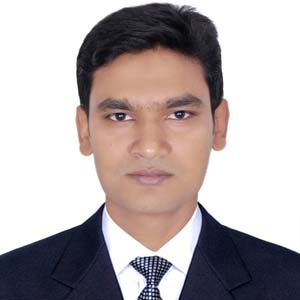 শিখনফলঃ
এই পাঠ শেষে শিক্ষার্থীরা-
বাট্টা কি তা বুঝিয়ে বলতে পারবে।
কারবারি বাট্টা ও নগদ বাট্টা সংঘটনের সময় বলতে পারবে।
কারবারি বাট্টা ও নগদ বাট্টার পার্থক্য করতে পারবে।
বাট্টা
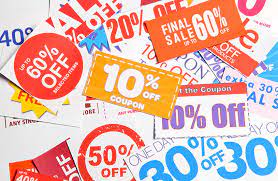 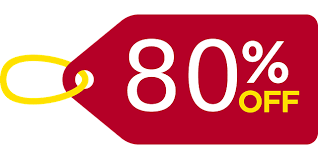 ব্যবসা ক্ষেত্রে প্রচলিত নিয়ম অনুসারে প্রাপ্য টাকা বা বিক্রয় মূল্য থেকে নির্দিষ্ট হারে যে পরিমাণ টাকা ছেড়ে দেয়া হয় বা ক্রয়ের ক্ষেত্রে যে অর্থ কম দেয়া হয় তাকে বাট্টা বলে।
কারবারি বাট্টা ও নগদ বাট্টার মধ্যে পার্থক্য
বাড়ির কাজ
নিচের লেনদেনগুলোর মধ্যে কোনটি  কারবারি বাট্টা ও কোনটি নগদ বাট্টা তা  চিহ্নিত করঃ
(১)  ১০% বাট্টায় ১০,০০০ টাকার পণ্য বিক্রয়।  
(২) বেলালের নিকট পাওনা ১০,০০০ টাকার পূর্ণ নিষ্পত্তিতে ৯,৭৫০ টাকা পাওয়া গেল। 
(৩) কালামকে তার পাওনা ৩০,০০০ টাকার পূর্ণ নিষ্পত্তিতে ২৮,০০০ টাকা পরিশোধ করা হল।  
(৪) ৫% বাট্টায় পণ্য ক্রয় ২০,০০০ টাকা।  
(৫) আজাদকে ১২,২৫০ টাকা পরিশোধ করা হল ও ৭৫০ টাকা বাট্টা পাওয়া গেল।
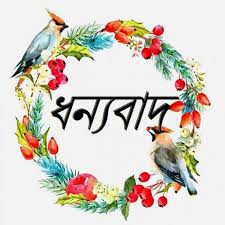